Sociální klima učitelských sborů – diagnostika a intervence v praxi
Prezentace projektu TA ČR pro ředitele základních a středních škol
 Andrea Rozkovcová
Další členové týmu: Oto Dymokurský, Jitka Jursová, Magda Nišponská, Helena Picková, Petr Urbánek
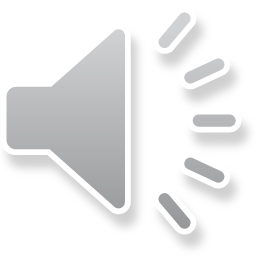 Příspěvek vznikl za podpory TAČR, projekt QUALCLIM č. TL03000035
Zacílení projektu
Pomocí aplikovaného výzkumu napomoci rozvoji příznivého sociálního klimatu učitelských sborů v ZŠ a SŠ v Libereckém kraji
Při realizaci projektu budou využity výstupy základního výzkumu GA ČR 16-10057S “Stabilita a proměny učitelských sborů ZŠ“
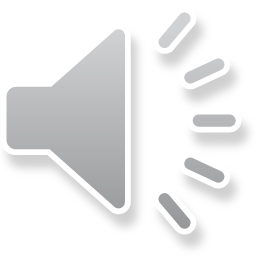 Příspěvek vznikl za podpory TAČR, projekt QUALCLIM č. TL03000035
Co projekt nabízí ředitelům škol a jejich sborům?
Diagnostiku klimatu sboru – 2x (s cca 2 letým odstupem) šetření klimatu sborů dotazníkem OCDQ-RS (Kottkamp, R.B., Mulhern, J.A. &, Hoy, W.K., 1987) ve všech zúčastněných školách
Analýzu klimatu sboru sboru všem zúčastněným školám  
Kvalitativní procedury ve školách intervenovaných (u nichž byly zjištěny méně příznivé parametry klimatu sboru)
Kvalitativní výzkum klimatu pro zjištění „příběhu klimatu sboru“
Intervenční procedury zacílené k podpoře příznivého klimatu sboru
Sestavení plánu rozvoje za pomoci koučování
Monitoring školám ve fázi realizace plánu rozvoje klimatu sboru
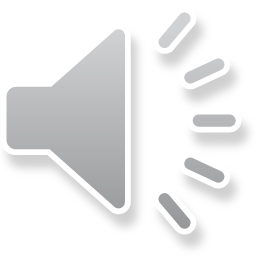 Příspěvek vznikl za podpory TAČR, projekt QUALCLIM č. TL03000035
1. Fáze projektu: Kvantitativní diagnostika klimatu sboru
Zjištění obecného výsledku otevřenosti klimatu sboru – dotazník OCDQ-RS aplikovaný ve všech zúčastněných školách v první a druhé fázi projektu
Všem školám po vyhodnocení dotazníku poskytne výzkumný tým analýzu klimatu sboru na základě zjištěného „obrazu klimatu sboru“ ve formě grafického znázornění s popisnou analýzou  
Výběr škol do dalších fází projektu – školy se zjištěnými méně příznivými parametry sociálního klimatu učitelského sboru, které mají zájem o intervenční procedury
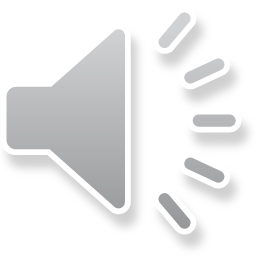 Příspěvek vznikl za podpory TAČR, projekt QUALCLIM č. TL03000035
2. Fáze projektu: Kvalitativní diagnostika klimatu sboru
Po vzájemné komunikaci se této fáze projektu zúčastní už pouze školy, které jsou zájemci o intervenční procedury 
Tato fáze prostřednictvím kvalitativního výzkumu klimatu zjišťuje podrobné informace o klimatu sboru ve školách výzkumnými procedurami jako např.:
interview s učiteli školy, 
interview s vedením školy, 
interview se žáky (focus group) aj.
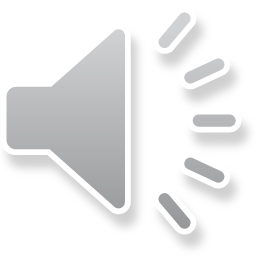 Příspěvek vznikl za podpory TAČR, projekt QUALCLIM č. TL03000035
3. Fáze projektu: Intervenční fáze
Této fáze projektu se stejně jako 2. fáze zúčastní už pouze školy, ve kterých bylo zjištěno klima s méně příznivými parametry sociálního klimatu učitelského sboru, a které mají zájem o intervence k podpoře příznivého vývoje klimatu a vztahů ve sboru
Intervence budou zahrnovat:
Koučink s vedením školy (v případě potřeby opakovaný)
Workshop o klimatu zaměřený na specifika daného učitelského sboru
Specifické psychologické a sociálně psychologické procedury zacílené k potřebám daného učitelského sboru
Plán rozvoje sociálního klimatu směrem k příznivým parametrům
Monitoring a podpora procesu zavádění plánu rozvoje
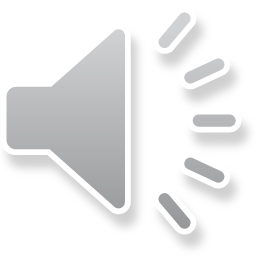 Koučink – intervenční procedura pro vedení školy
Koučink (Whitmore 2019) je nedirektivní forma rozhovoru mezi koučem a koučovaným
Cílem je pomoci koučovanému (zde vedení školy) nalézt svůj plán řešení
Nástrojem je metodika rozhovoru vedeném specificky a cíleně, ale bez nabízení hotových řešení koučem
Koučovaný (ředitel školy) je odborníkem ve svém oboru a kouč mu nabízí otázkami možnost:
Podívat se na problematiku z jiných úhlů pohledu
Uvidět tzv. „slepá místa“
Stanovit si plán řešení
Podpory při implementaci plánu řešení
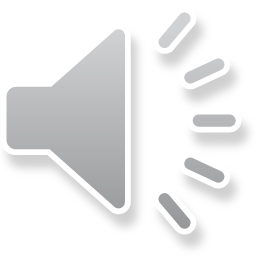 Workshop - obecná intervenční procedura pro učitelský sbor
Cíle: 
Pomoci učitelům odhalit a analyzovat příčiny nepříznivého klimatu sboru na dané škole  
Pomoci učitelům při hledání cesty k podpoře pozitivního klimatu učitelského sboru
Postup:
2 etapy – 4 hodinová setkání:
Intervenční program 
Reflektivní program (po ½ - 1 roce)
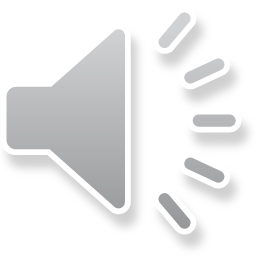 Příspěvek vznikl za podpory TAČR, projekt QUALCLIM č. TL03000035
Workshop - obecná intervenční procedura pro učitelský sbor
Intervenční program – na začátku intervenčních procedur:
Poznatky: jak se utváří sociální klima, které faktory ovlivňují klima pozitivně a které negativně, konkrétní příklady „příběhů“ škol z nálezů základního výzkumu
Diskusní aktivity: zamyšlení o vlastní situaci, hledání a vyslovení problémů v daném sboru, hledání návrhů opatření
Závěry: vytvoření seznamu podnětů pro změny k podpoře příznivého klimatu ze strany učitelského sboru
Reflektivní program – po fázi realizace plánu řešení:
Vyjdeme ze závěrů vytvořených v intervenčním programu
Reflexe průběhu „ozdravného“ procesu – posuny? něco se stále nedaří? co dál?
Hodnocení efektů intervence
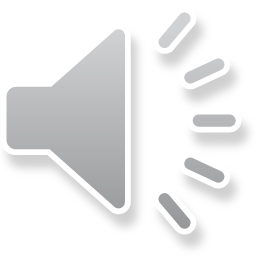 Specifické intervence pro vedení školy -standardizované postupy
Pro vedoucí pracovníky škol: diagnostika schopnosti adekvátně volit styl vedení při řešení modelových situací pomocí standardizovaného nástroje (Bahbouh et al. 2011) a navazující intervence vedoucí k posilování funkčních způsobů vedení
Pro vedoucí pracovníky škol a učitele: diagnostika vybraných sociálních kompetencí (např. prosocialita, schopnost převzetí perspektivy druhých, pluralita zastávaných hodnot, ochota ke kompromisu) pomocí standardizovaného nástroje (Hoskovcová, Vašek 2017) a navazující intervence směřující k jejich funkčnímu posilování
Pro učitele: diagnostika kompetencí zacházet se sebou a se světem (otevřenost vůči sobě a hodnotám – sebeodstup a sebepřesah; rozhodná angažovanost – svoboda a zodpovědnost) pomocí standardizovaného nástroje (Längle et al. 2001) a navazující intervence vedoucí k uvědomování si svého osobního potenciálu
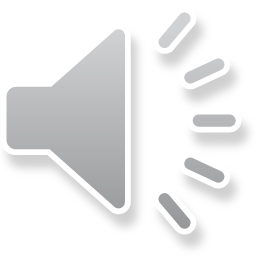 Specifické intervence pro členy učitelského sboru a vedení školy – individualizované postupy
Zacílení intervencí: k podpoře reflektivních funkcí
Intervence budou založeny na hlavních myšlenkách teorií:
Teorie mentalizace (Fonagy, 2005)
Teorie regulace afektů (Schore, 1994)
Teorie připoutání (attachmentu) dospělých (George, Kaplan, Main, 1984)
Teorie narativní identity (McAdams, 2011)
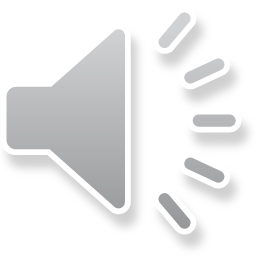 Specifické intervence pro členy učitelského sboru a vedení školy – individualizované postupy
Hlavní teze uvedených teorií budou stručně představeny v úvodu programu
Intervence budou vycházet z analýzy výzkumných výsledků a budou zacílená na potřeby konkrétního učitelského sboru
Intervence bude vytvořená v součinnosti s učiteli 
Jádrem intervencí budou reflexe a evaluace interakcí (resp. individuálních narativ a perspektiv) mezi členy sboru za účelem posílení jejich reflektivních funkcí
Intervence budou probíhat formou skupinového programu a individuálních sezení
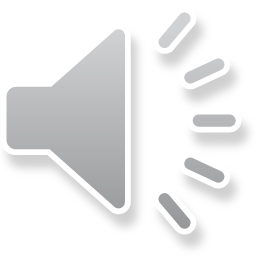 4. Fáze projektu: Monitoring
Monitoring / podpora školy a jejího učitelského sboru týmem výzkumníků po dobu trvání projektu v aplikační fázi plánu rozvoje sociálního klimatu sboru v dané škole po intervenčních procedurách
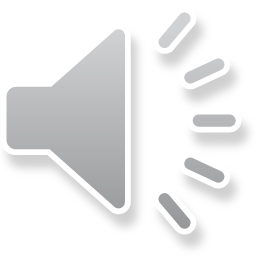 5. Fáze projektu: Opakovaná kvantitativní diagnostika klimatu sboru a reflektivní program
Zjištění obecného výsledku otevřenosti klimatu sboru – dotazník OCDQ-RS aplikovaný ve všech školách (zúčastněných v 1. i ostatních fázích projektu)
Všem školám po vyhodnocení dotazníku poskytne výzkumný tým opětovně analýzu klimatu sboru na základě zjištěného „obrazu klimatu sboru“ ve formě grafického znázornění s popisnou analýzou
Pro intervenované školy: Reflektivní program – hlavním cílem je reflexe průběhu „ozdravného“ procesu a hodnocení efektů intervencí
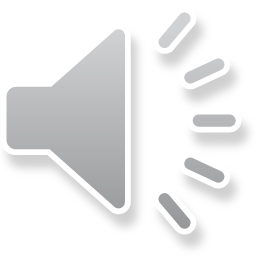 Příspěvek vznikl za podpory TAČR, projekt QUALCLIM č. TL03000035
Vybrané zdroje
Kottkamp, R.B., Mulhern, J.A. &, Hoy, W.K. (1987). Secondary School Climate: A Revision of the OCDQ. Educational Administration Quartely, 23(3), 31 – 48. 
Miovský, M. (2006). Kvalitativní přístup a metody v psychologickém výzkumu. Grada Publishing.
Urbánek, P., Novotová, J., Rozkovcová, A., Picková, H., Jursová, J., Picek, J. Učitelské sbory základních škol a jejich sociální klima. Vícepřípadová studie učitelských sborů. Praha: Wolters Kluwer ČR, 2020.
Whitmore, J. (2019). Koučování: rozvoj osobnosti a zvyšování výkonnosti: metoda transpersonálního koučování. Management Press.
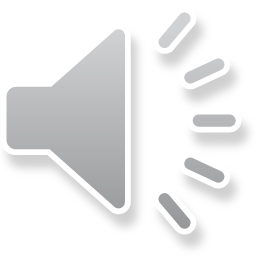 Příspěvek vznikl za podpory TAČR, projekt QUALCLIM č. TL03000035
Vybrané zdroje k teoriím pro specifické intervence
Bouchard, M.-A., Target, M., Lecours, S., Fonagy, P., Tremblay, L.-M., Schachter, A., & Stein, H. (2008). Mentalization in adult attachment narratives: Reflective functioning, mental states, and affect elaboration compared. Psychoanalytic Psychology, 25(1), 47–66. 
Fonagy, P. (Ed.), Gergely, G. (Ed.), Jurist, E. (Ed.). (2002). Affect Regulation, Mentalization and the Development of the Self. London: Routledge.
George, C., Kaplan, N., & Main, M. (1984). Adult Attachment Interview protocol. Unpublished manuscript, University of California at Berkeley.
McAdams DP, McLean KC. Narrative Identity. Current Directions in Psychological Science. 2013;22(3):233-238.
Schore, A. N. (1994). Affect regulation and the origin of the self: The neurobiology of emotional development. Lawrence Erlbaum Associates, Inc.
Příspěvek vznikl za podpory TAČR, projekt QUALCLIM č. TL03000035